Date: 14th October, 2018
DRAFT FINAL REPORT ON HYDRO-GEOLOGICALSURVEY UNDER MIRSHARAI UPAZILA DEVELOPMENT PLAN (MUDP)
URBAN DEVELOPMENT DIRECTORATE (UDD)
Ministry of Housing and Public Works
Government of the People’s Republic of Bangladesh
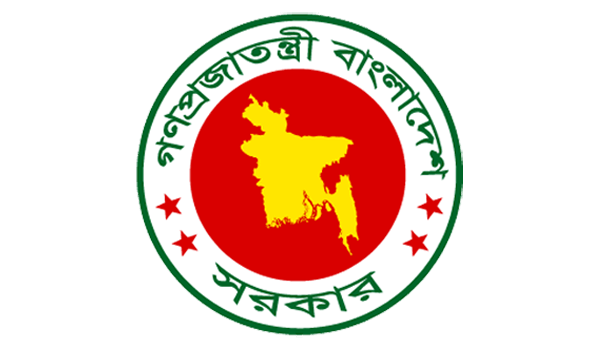 Presented By
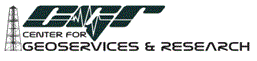 Center for Geoservices and Research
Flat# GCA (Gr. Floor), House # 409,
Road # 06, Mirpur DOHS, Dhaka-1216.
Digital Elevation Model of the study area (Source:UDD) along with the locations of the monitoring wells
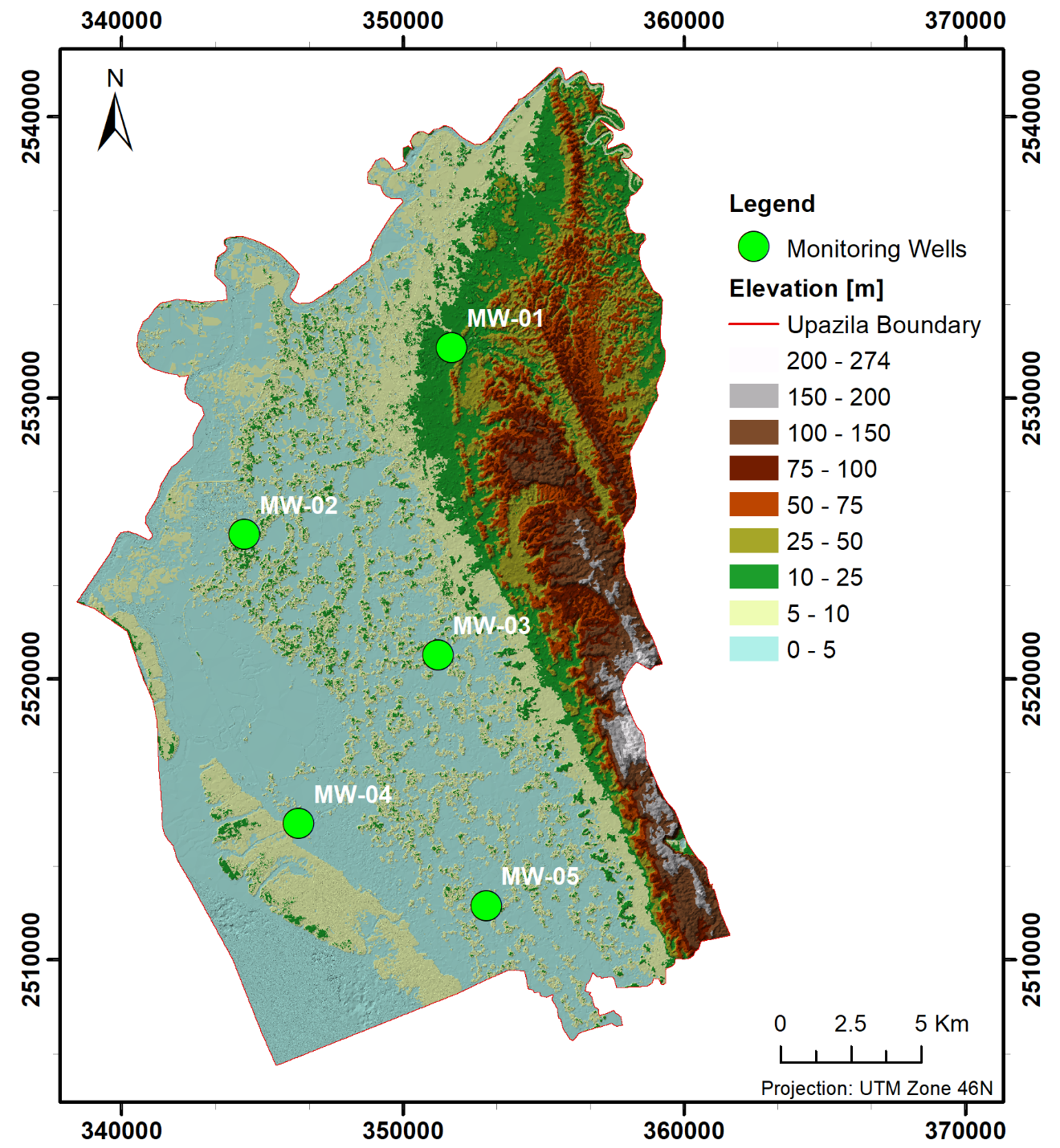 3D model of aquifer architecture
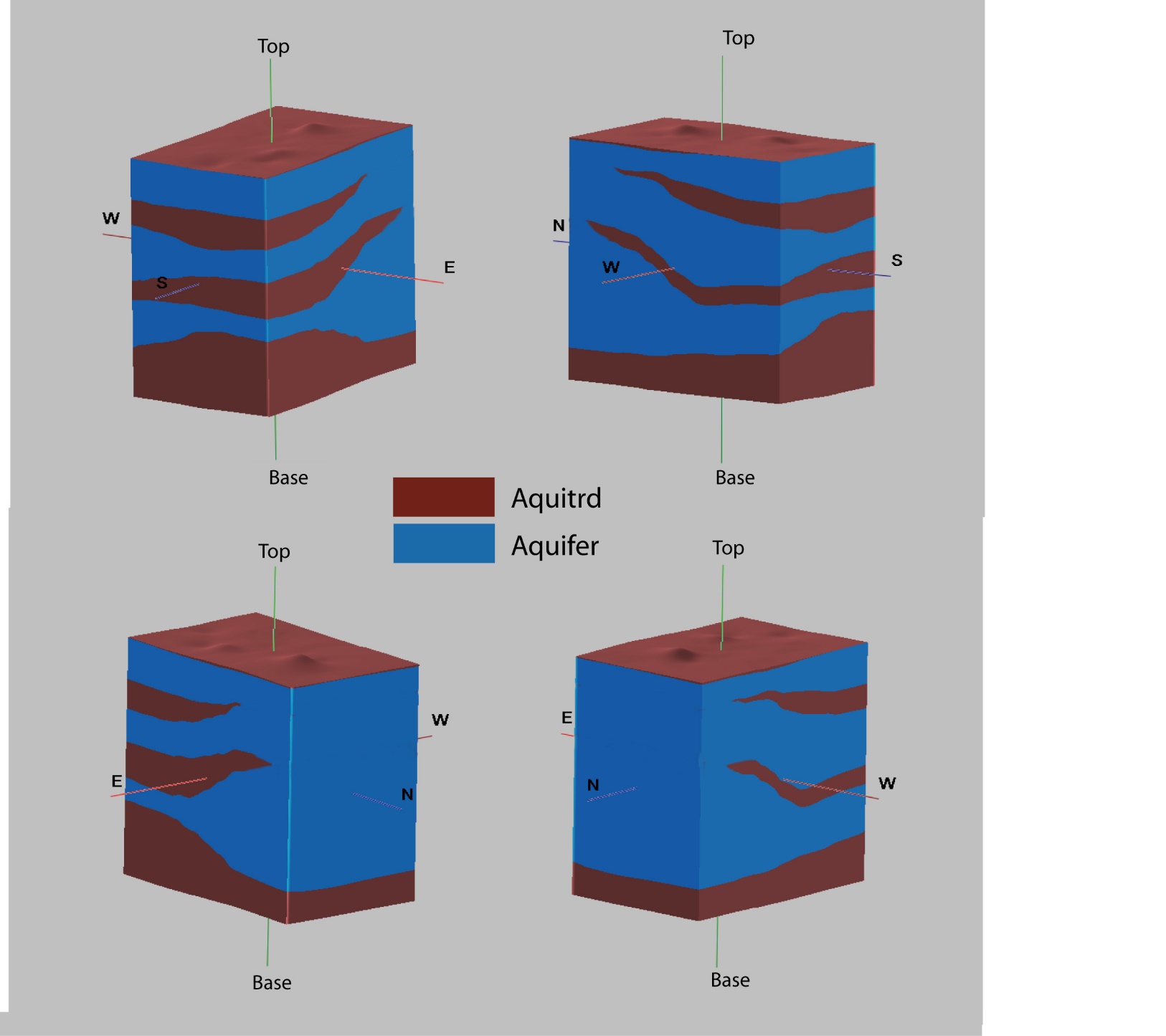 Isopach map of the shallow (1st) aquifer
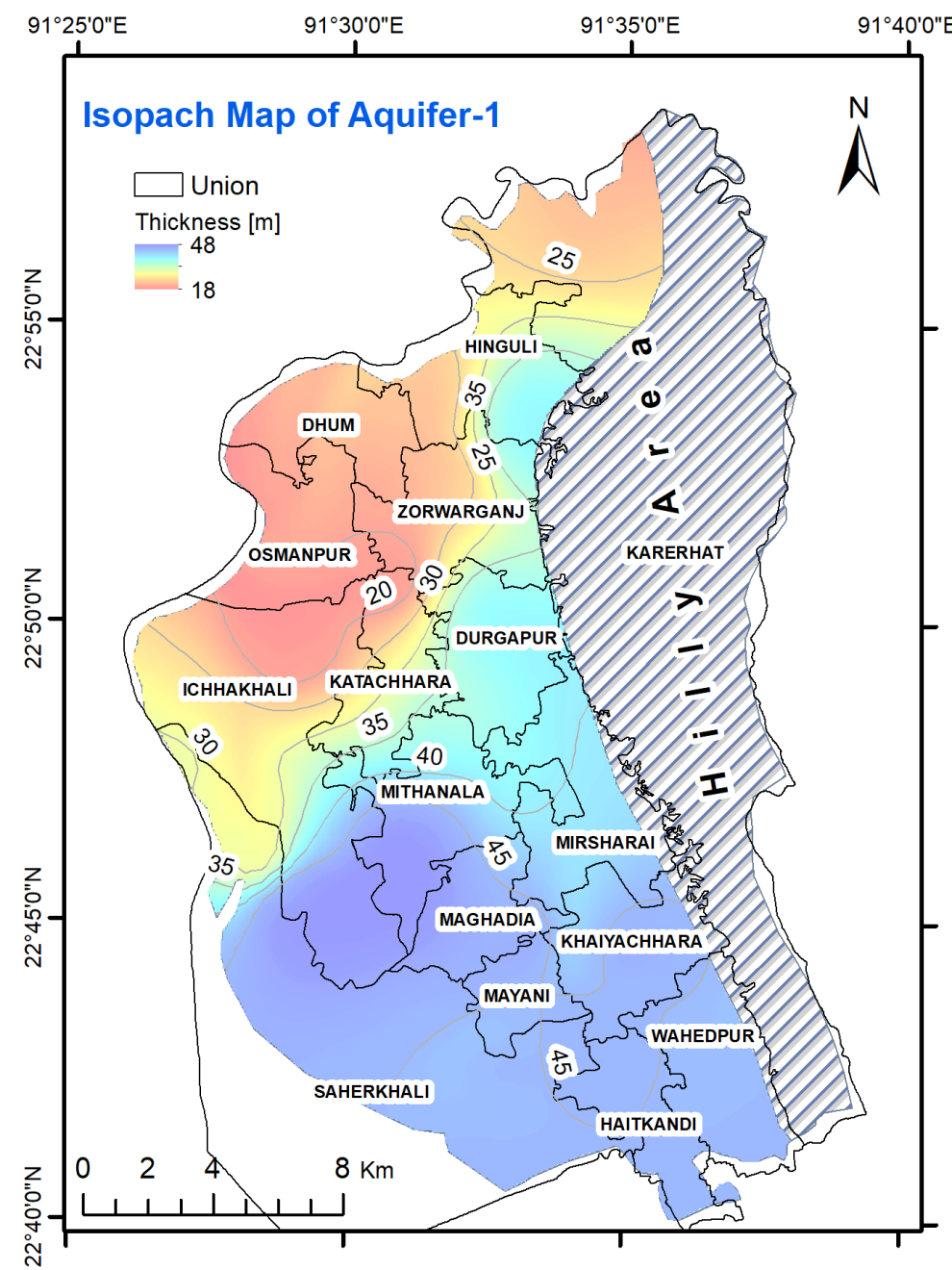 Isopach map of the intermediate (2nd) aquifer
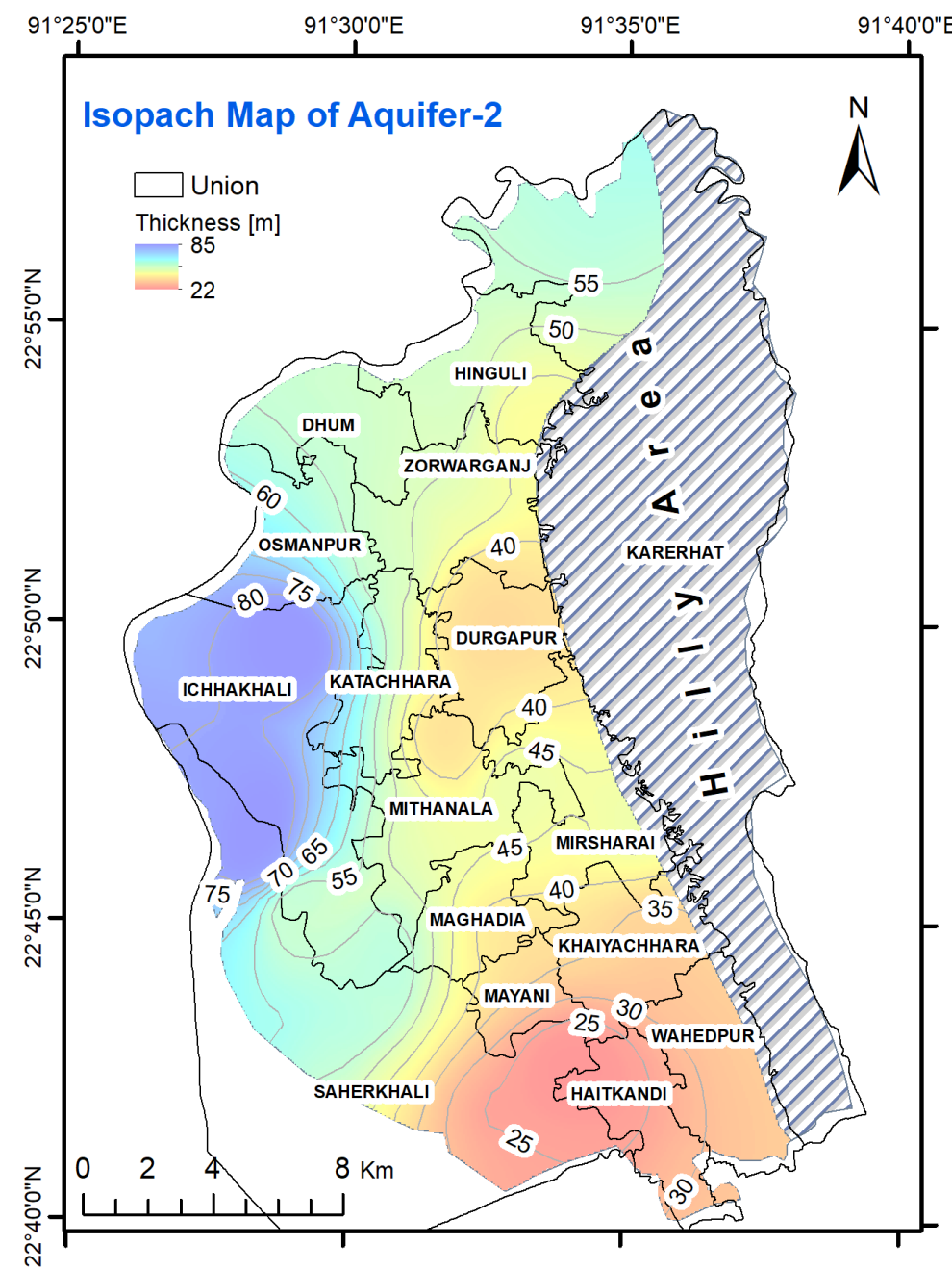 Isopach map of the deep aquifer
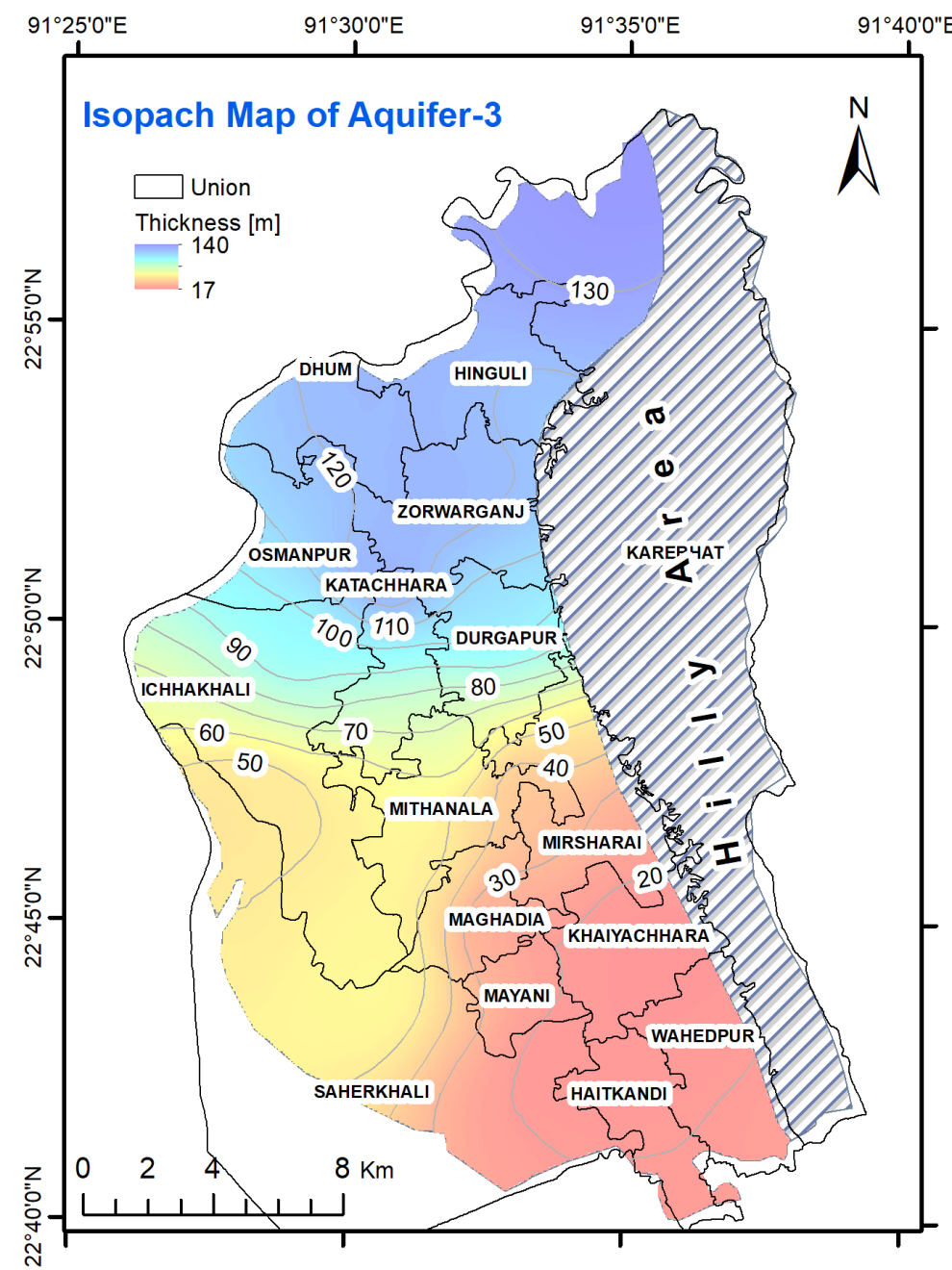 Cross section showing the vertical distribution of aquifer and aquitard
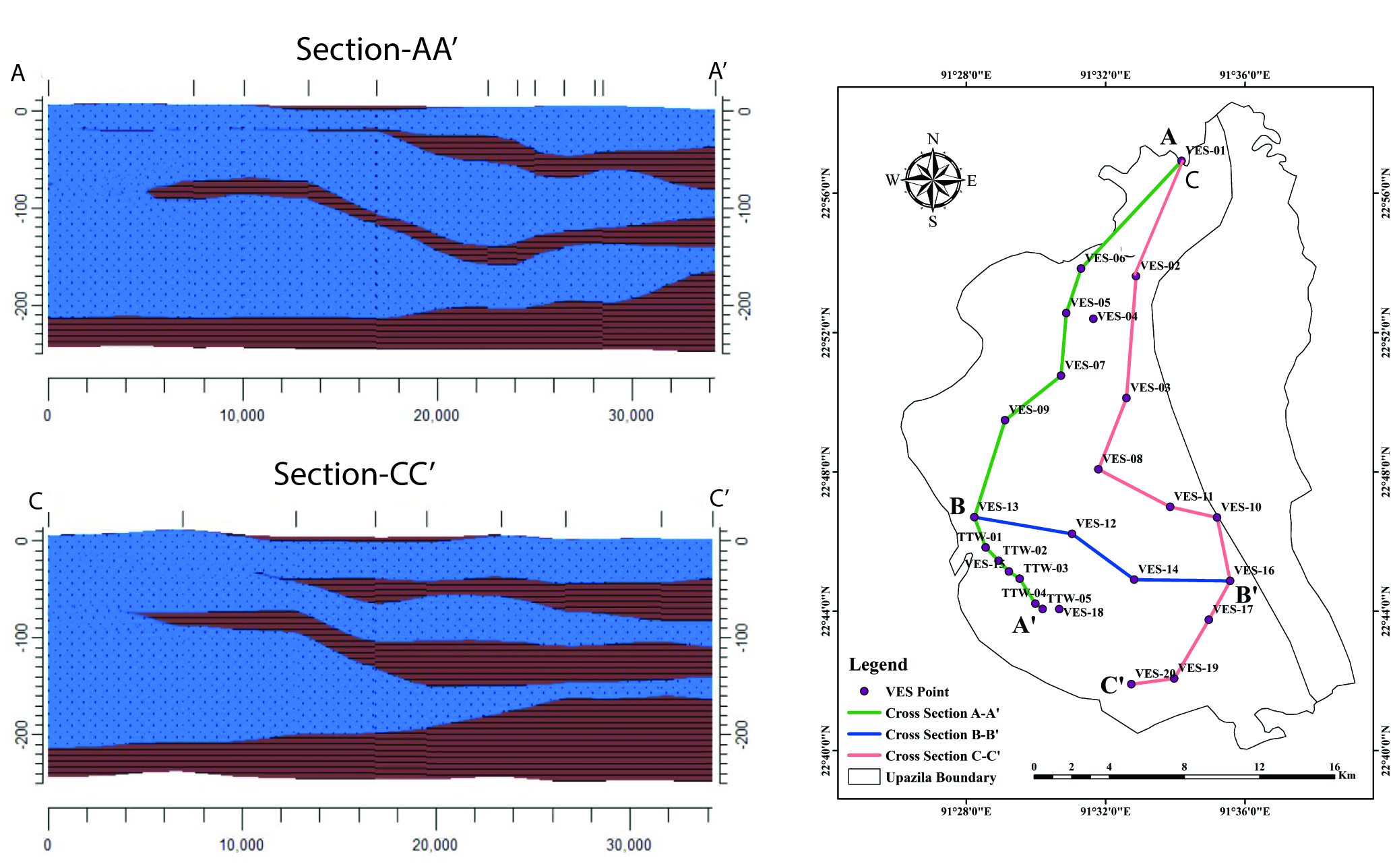 Fence diagram showing aquifer framework in the study area
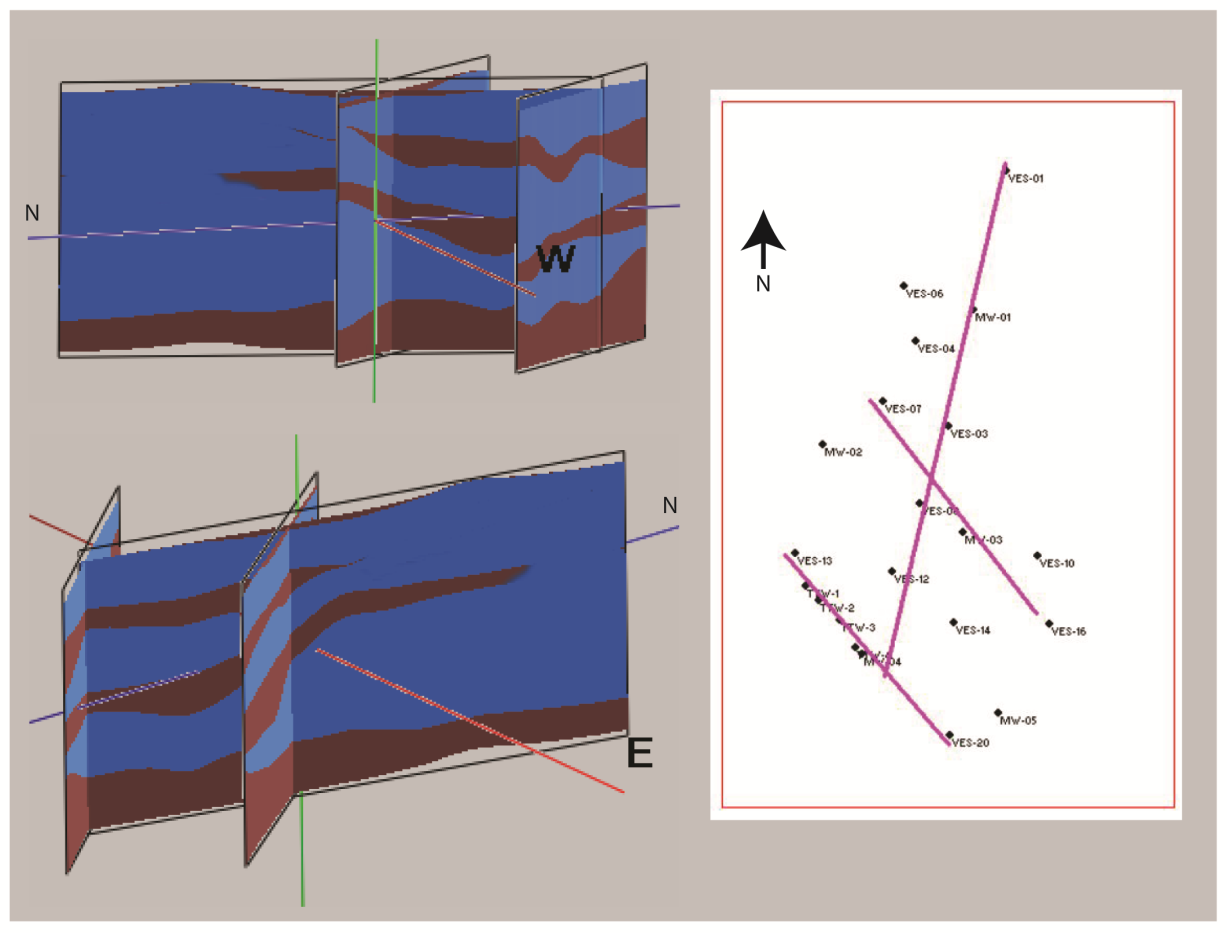 Groundwater level contour of the shallow aquifer and deep aquifer
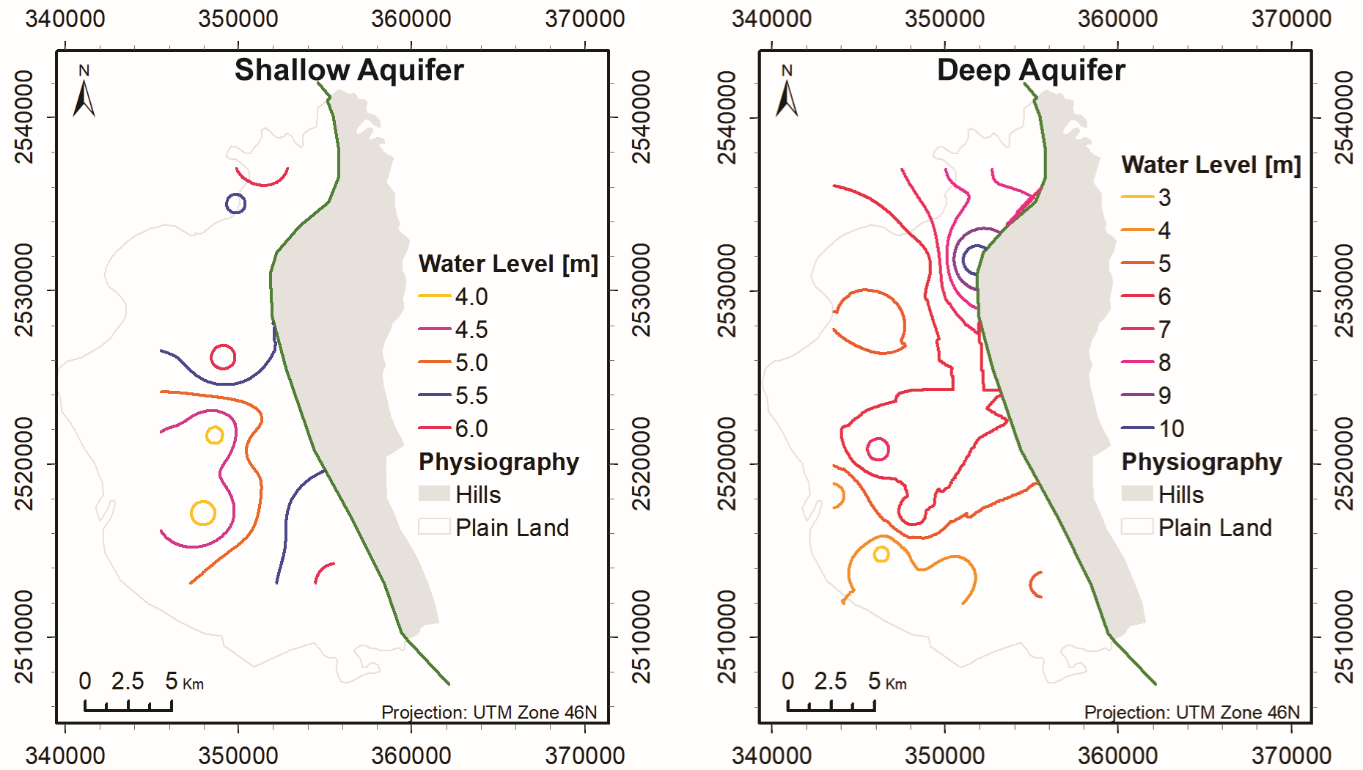 Groundwater level contour of the shallow aquifer and deep aquifer
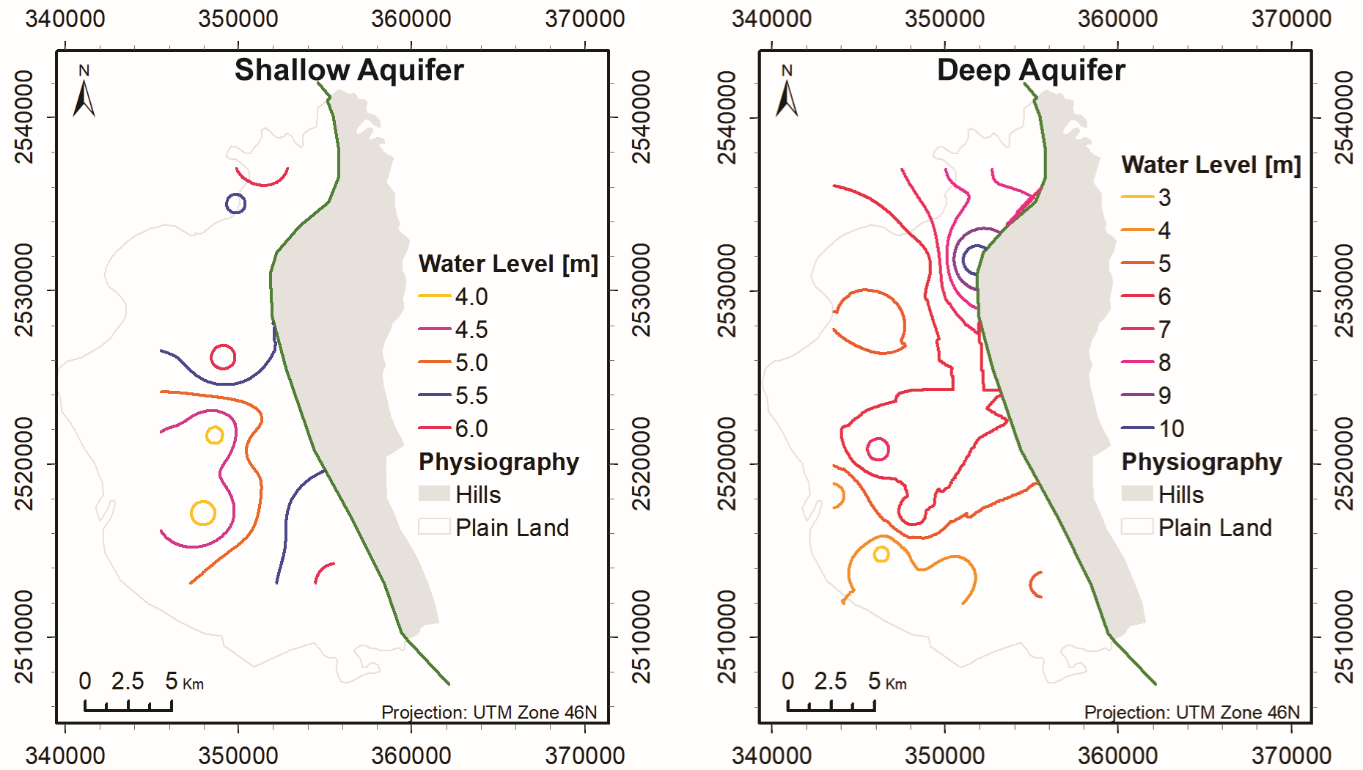 Hydraulic properties derived from Grain Size analysis
Vertical Electrical Sounding Locations in the project area
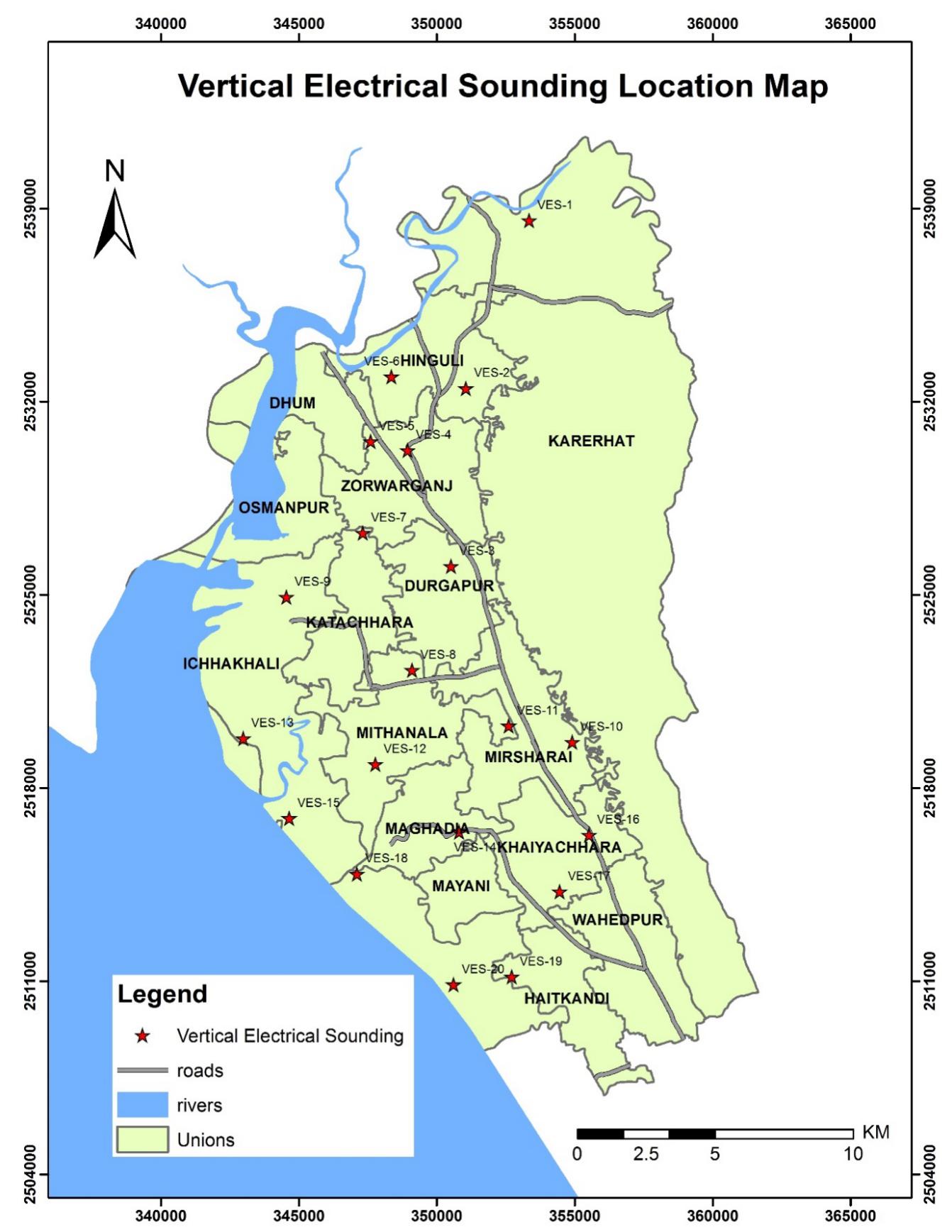 Vertical Electrical Sounding Output
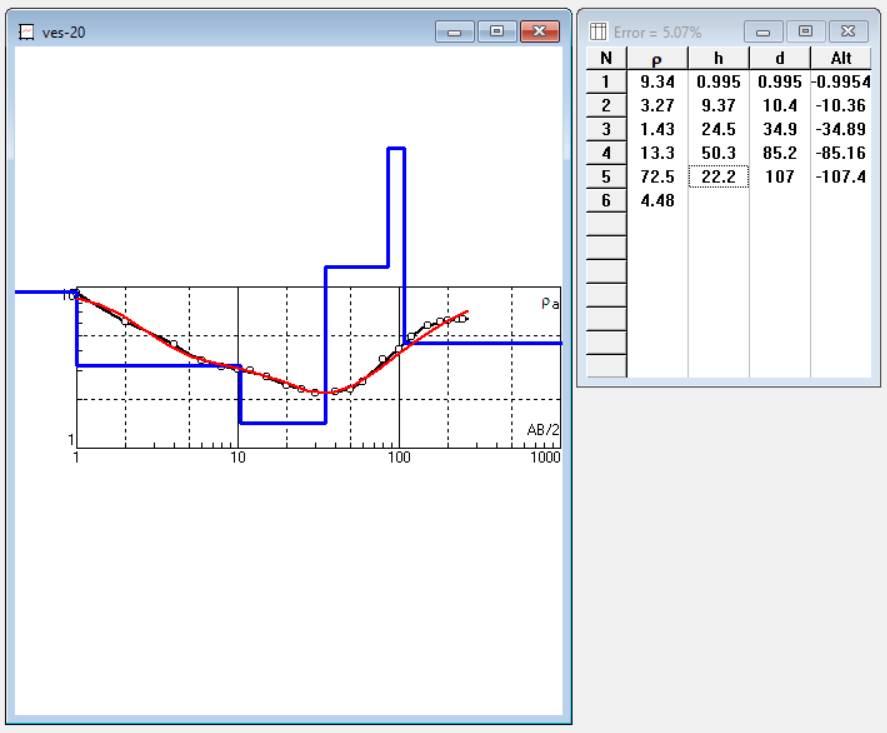 Resistivity pseudo section in north (VES-1) to south (VES-13) direction showing the extent of the brackish water in the shallow aquifer
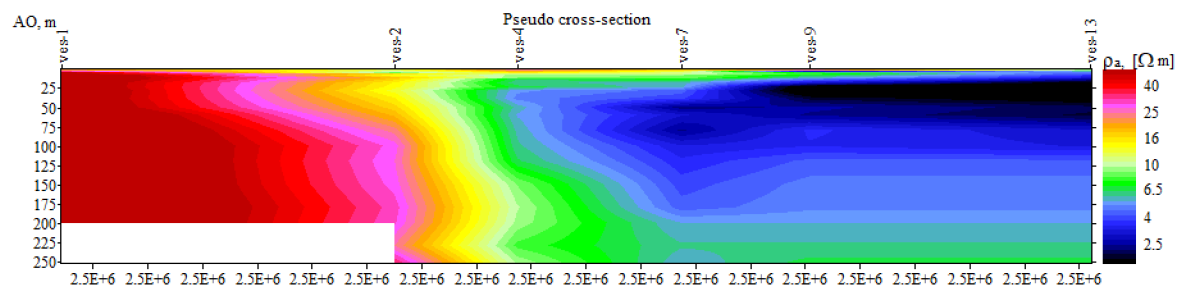 Water sampling and testing location map
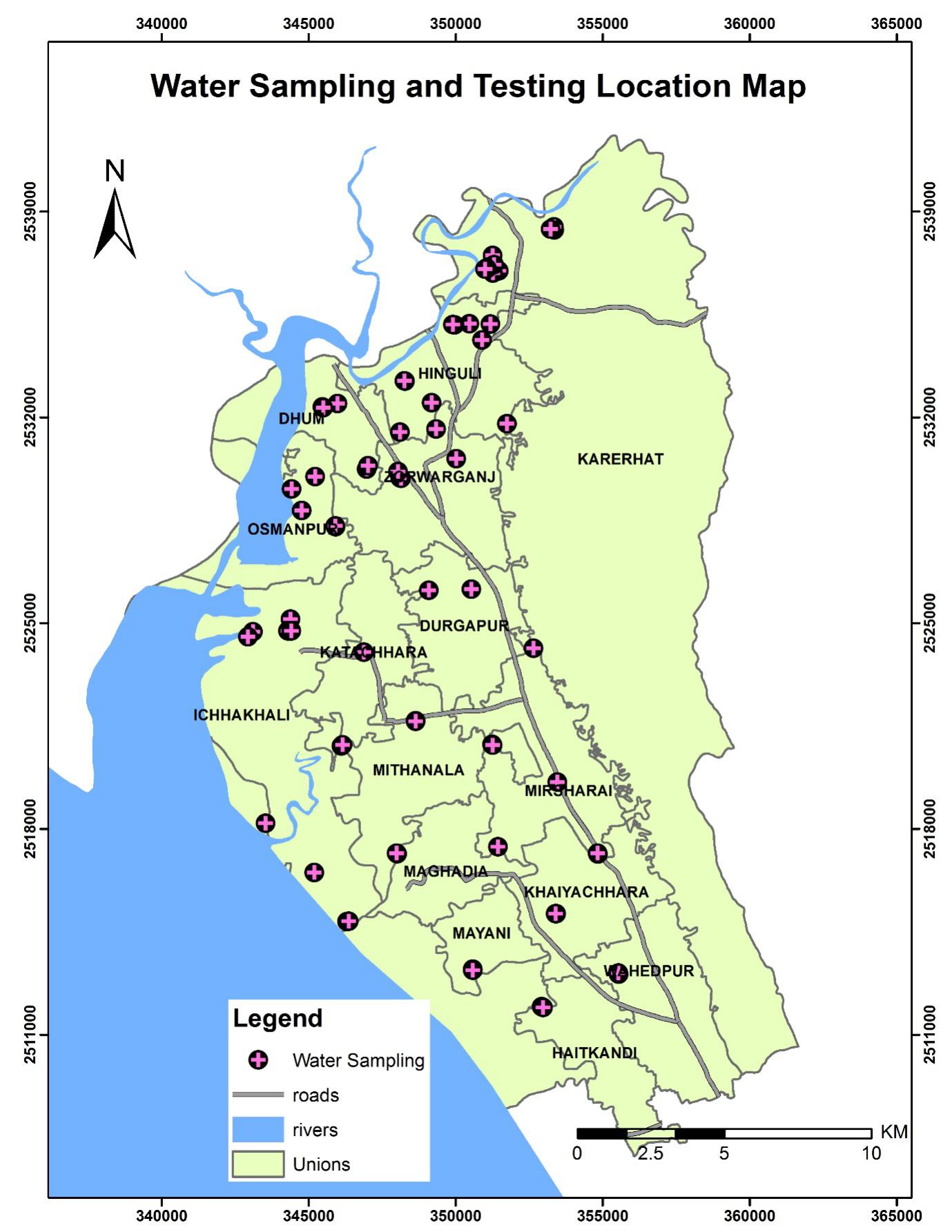 Shallow Aquifer Water quality
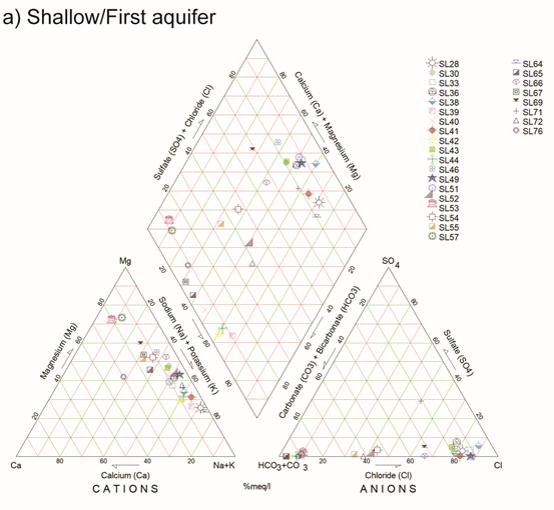 MgCO3-HCO3 type to NaCl type 
MgCO3-HCO3 type indicates recently recharged water
NaCl type indicates seawater intrusion
Deep Aquifer Water quality
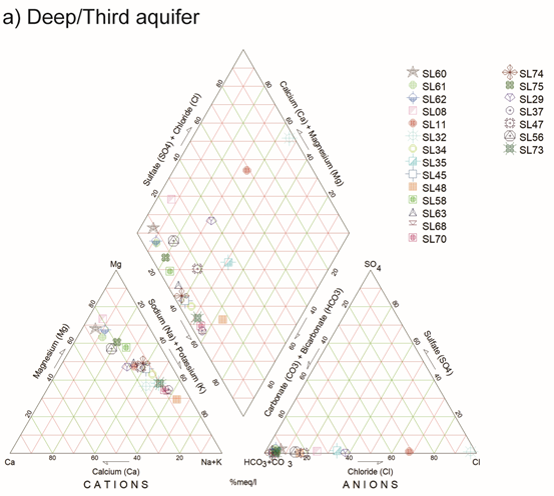 Ca-K-Mg-CO3-HCO3  type indicates no effect 
of seawater intrusion.
Na/K to Mg indicates longer residence time of water
Salinity map of Shallow and deep aquifer
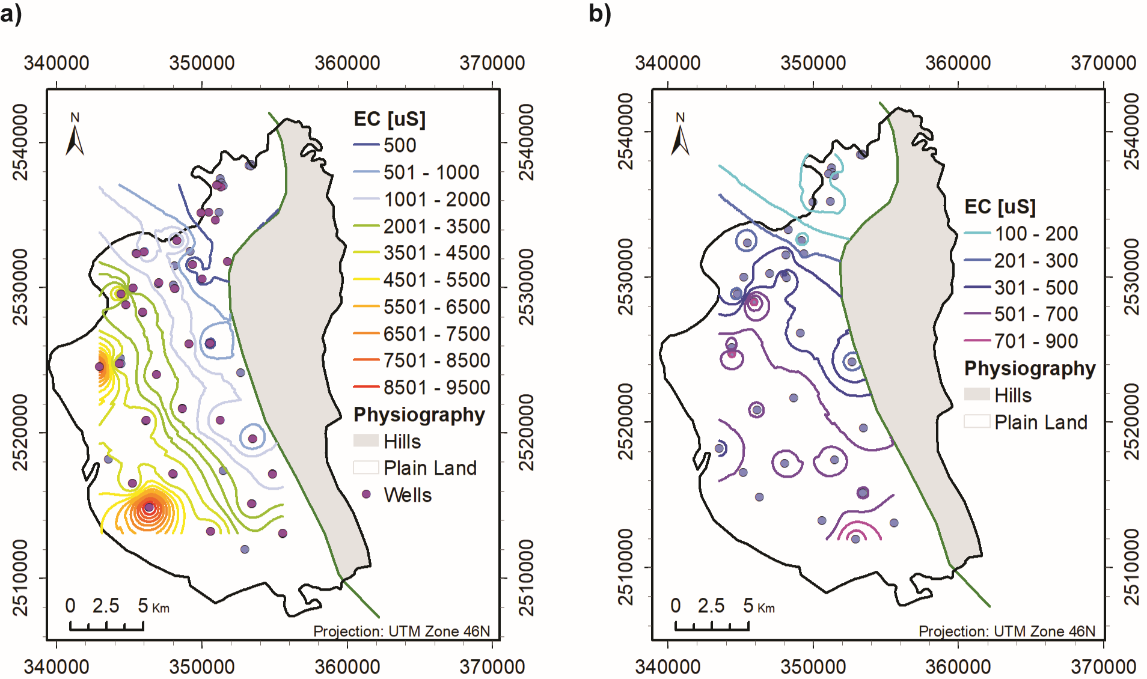 Arsenic Distribution map in Shallow aquifers
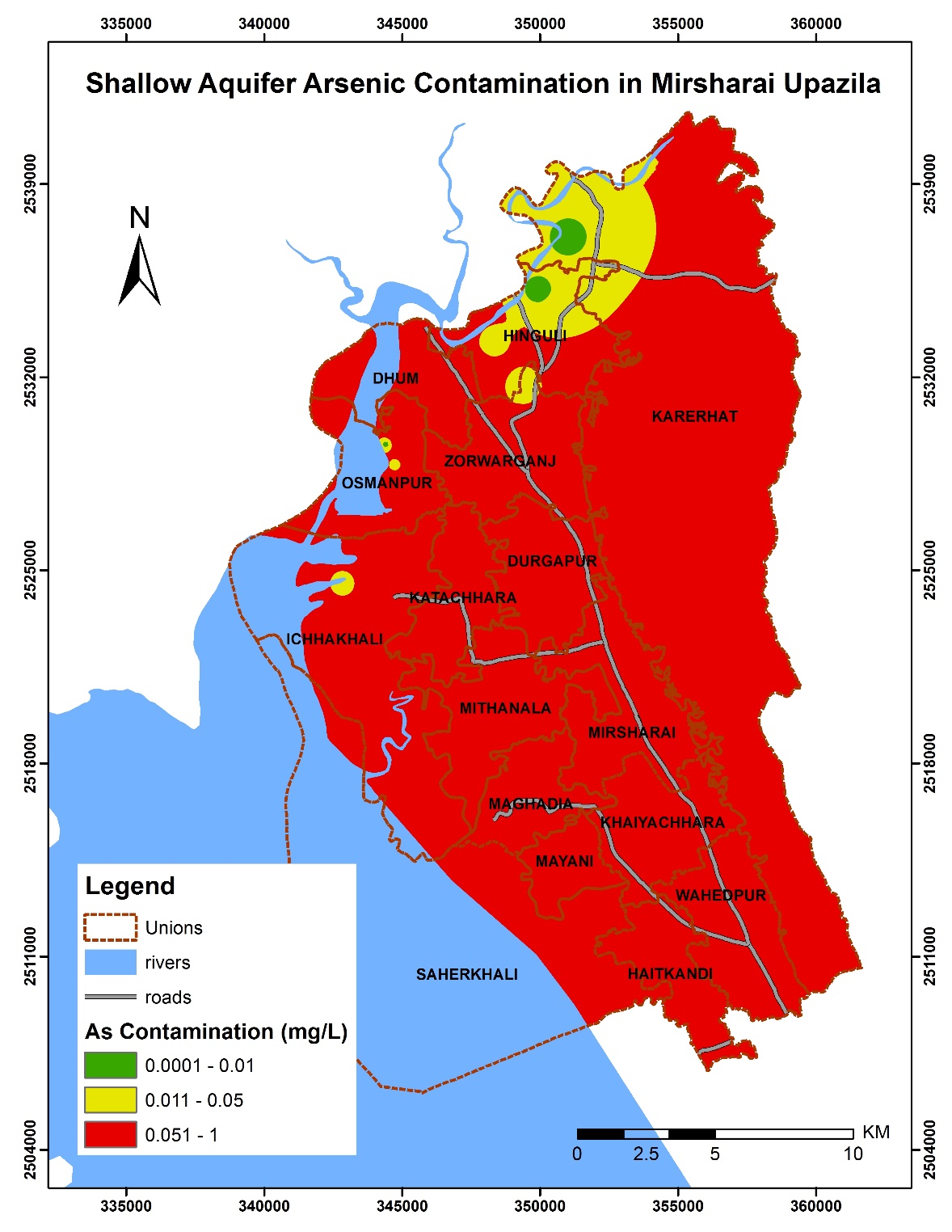 Arsenic Distribution map in Deep aquifers
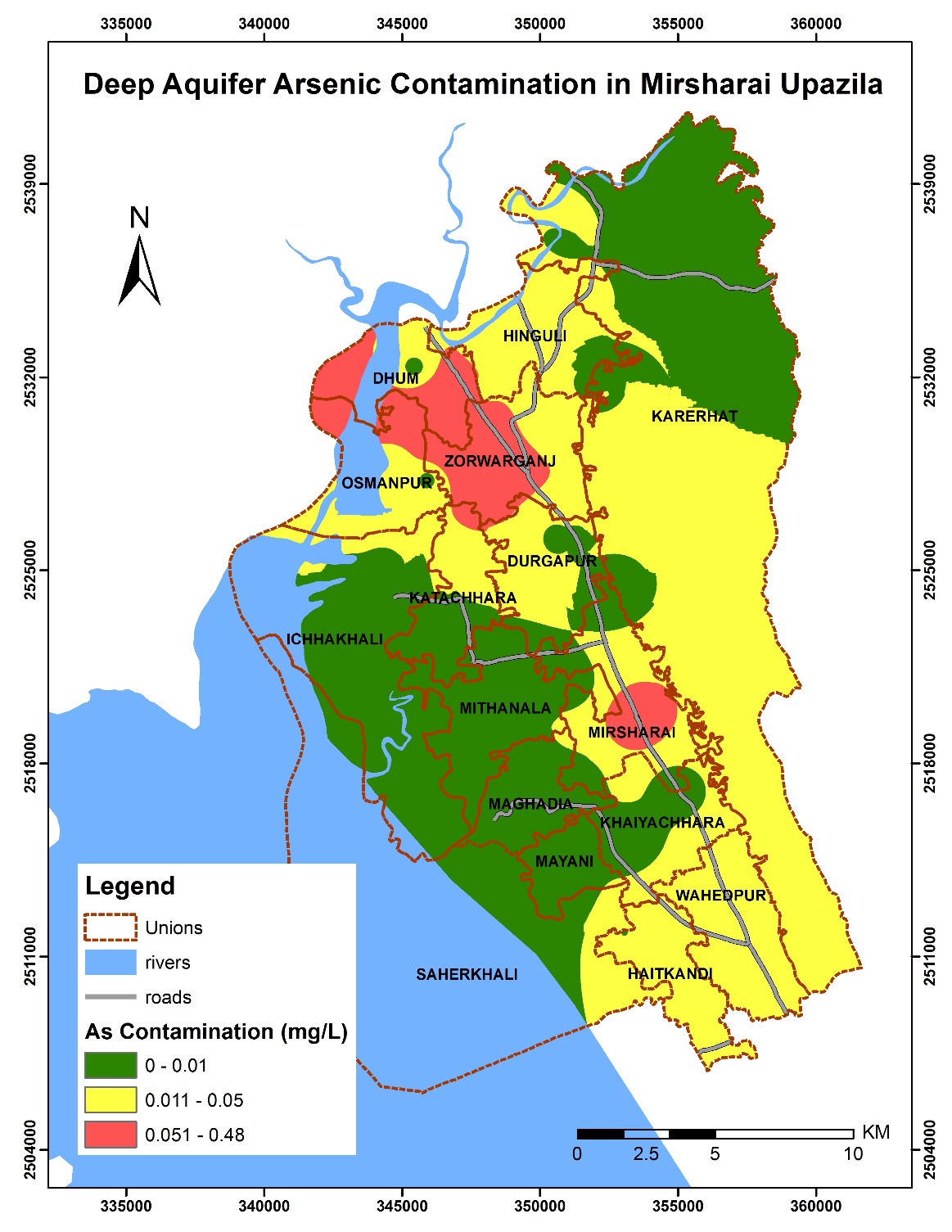 Major basin/watershed identified in the project area.
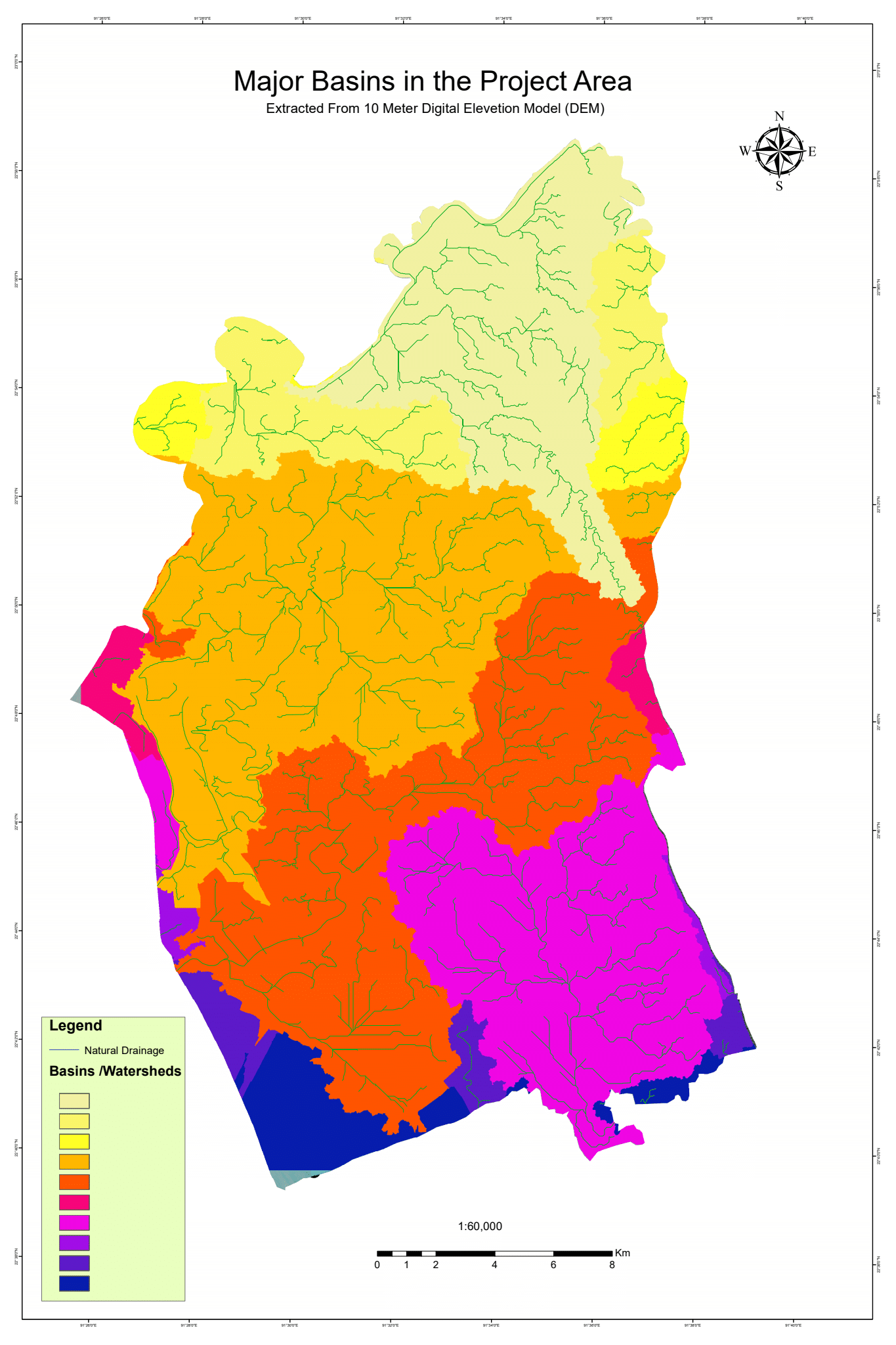 Prospective artificial reservoir locations
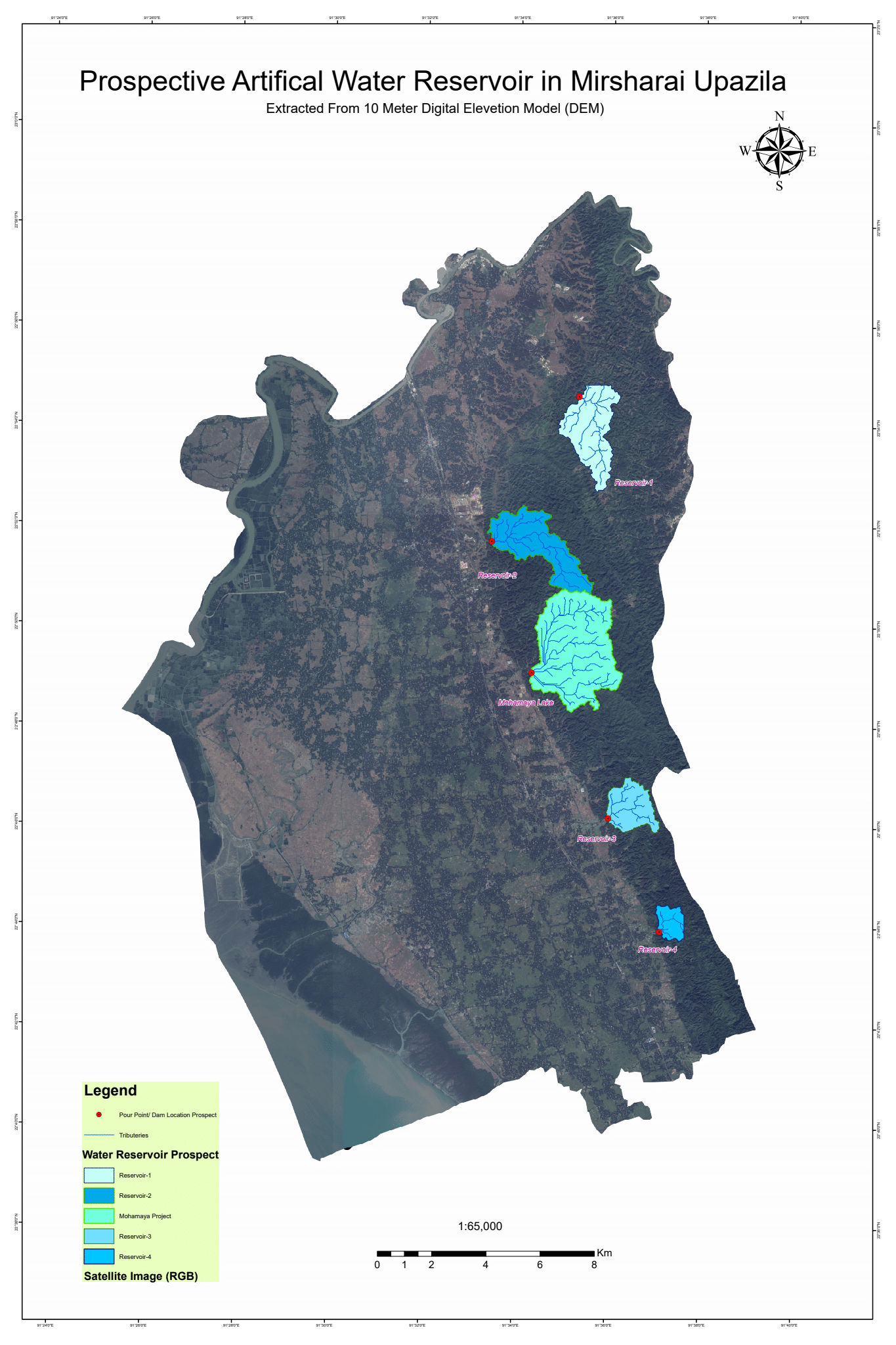 Groundwater Model Setup and discretization
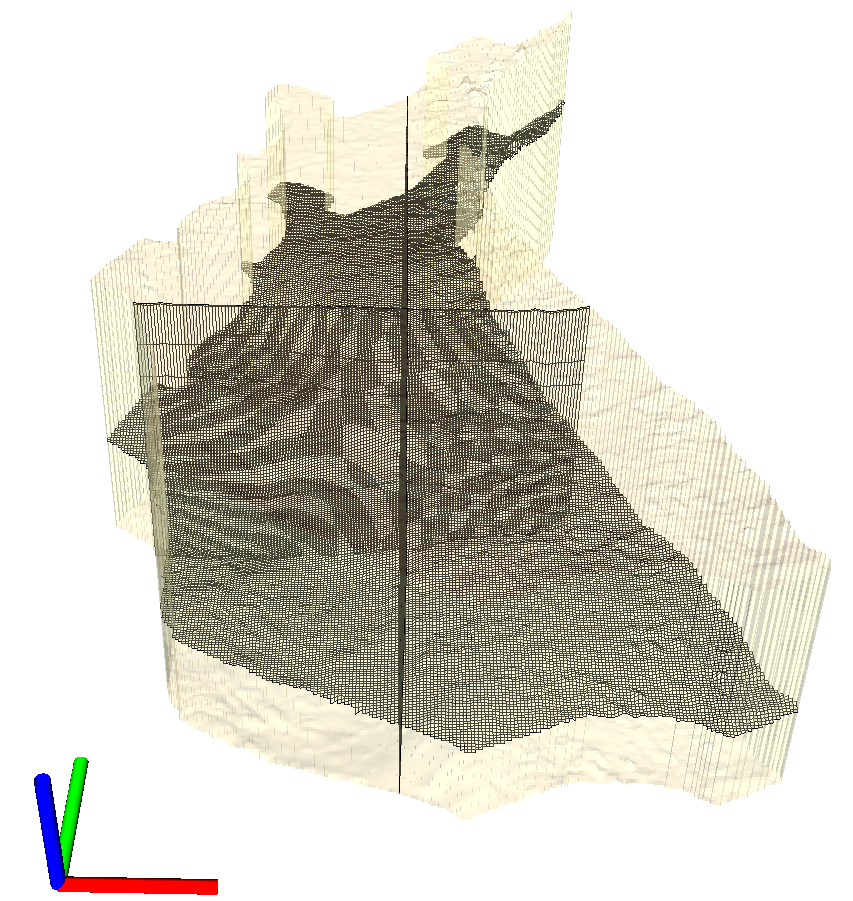 The model consists of 345 rows and 210 columns, each 100 m in length and width, respectively, 
resulting in a total number of 72450 cells per layer
Model layers and their hydraulic conductivities
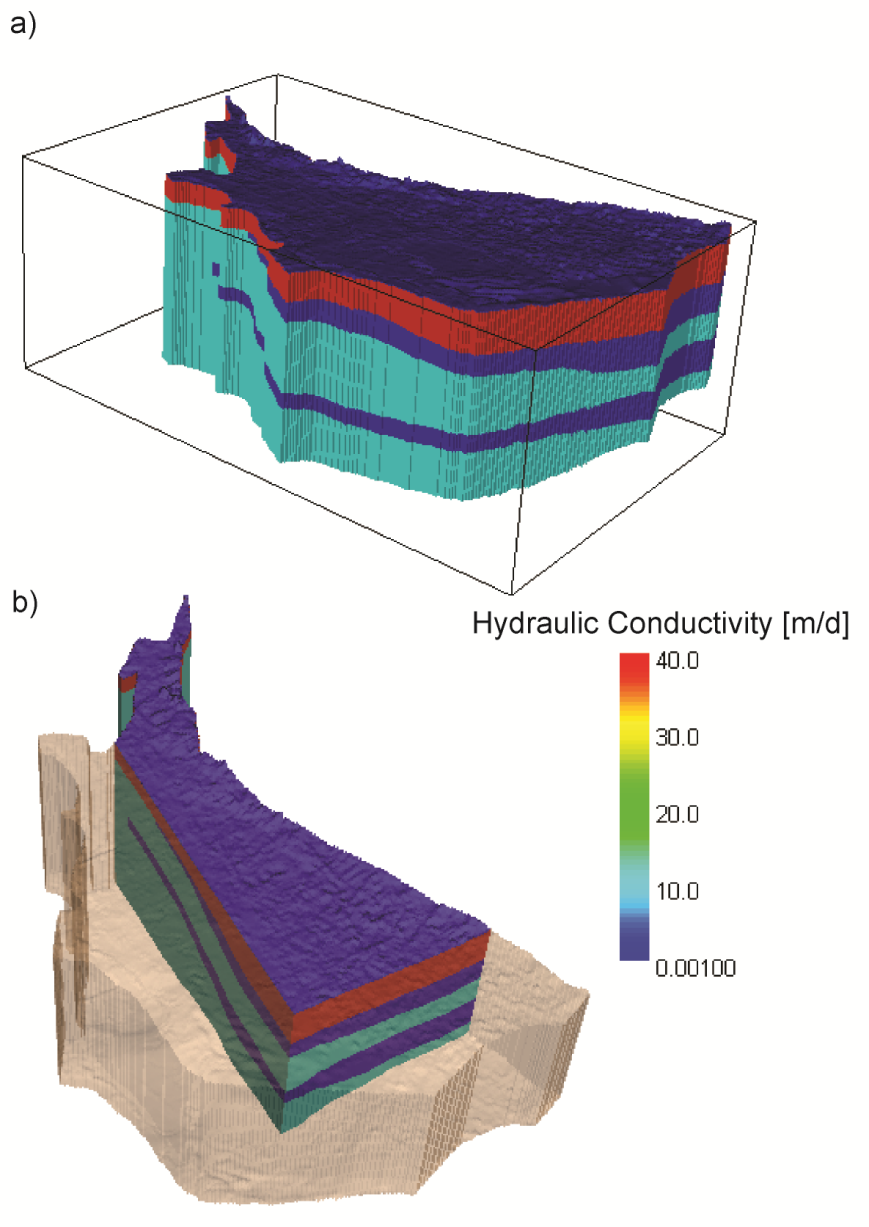 Model simulated hydraulic head for- a) Shallow aquifer, b) intermediate aquifer, and c) the deep aquifer
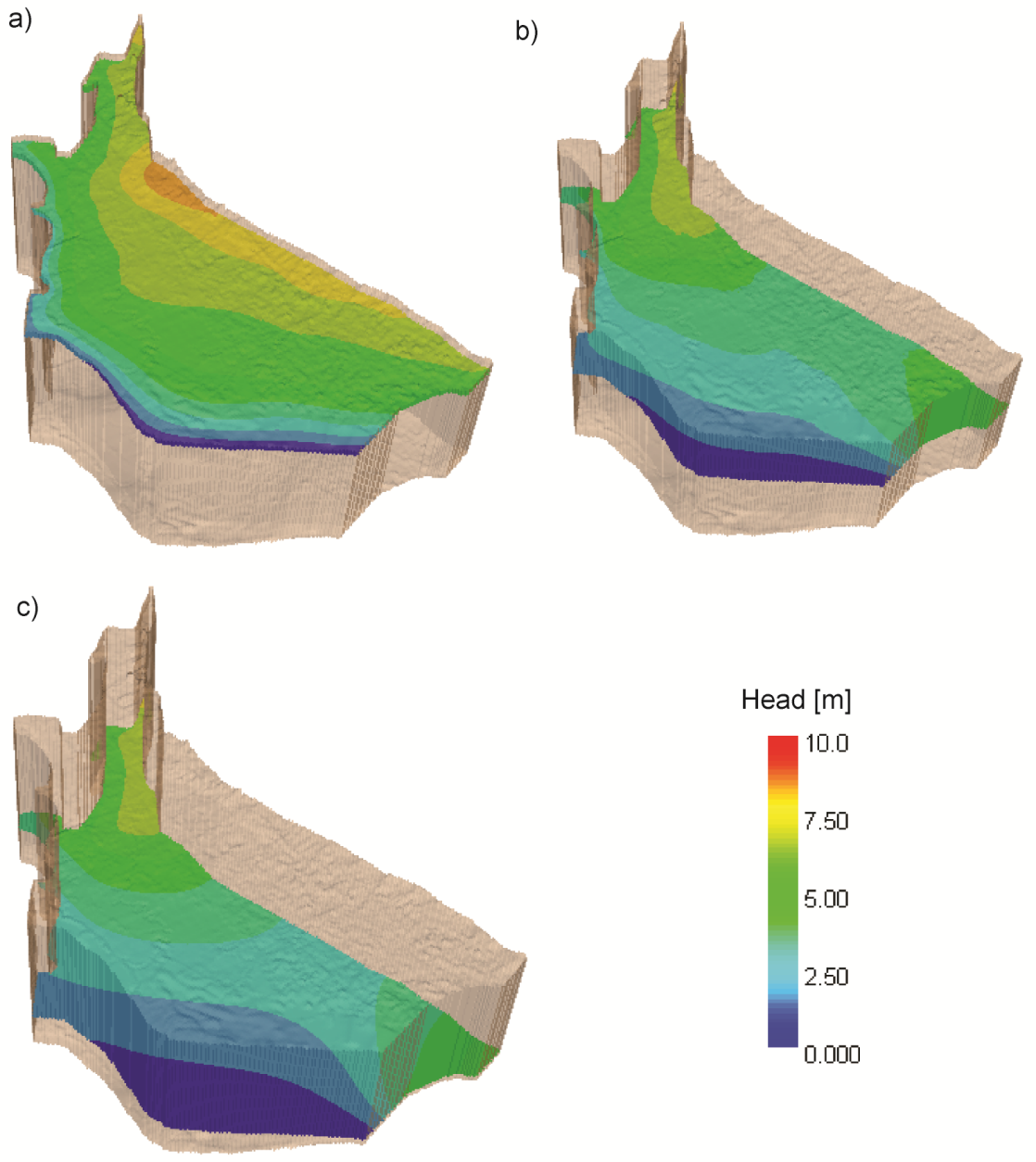 Model simulated recharge rate in the study area
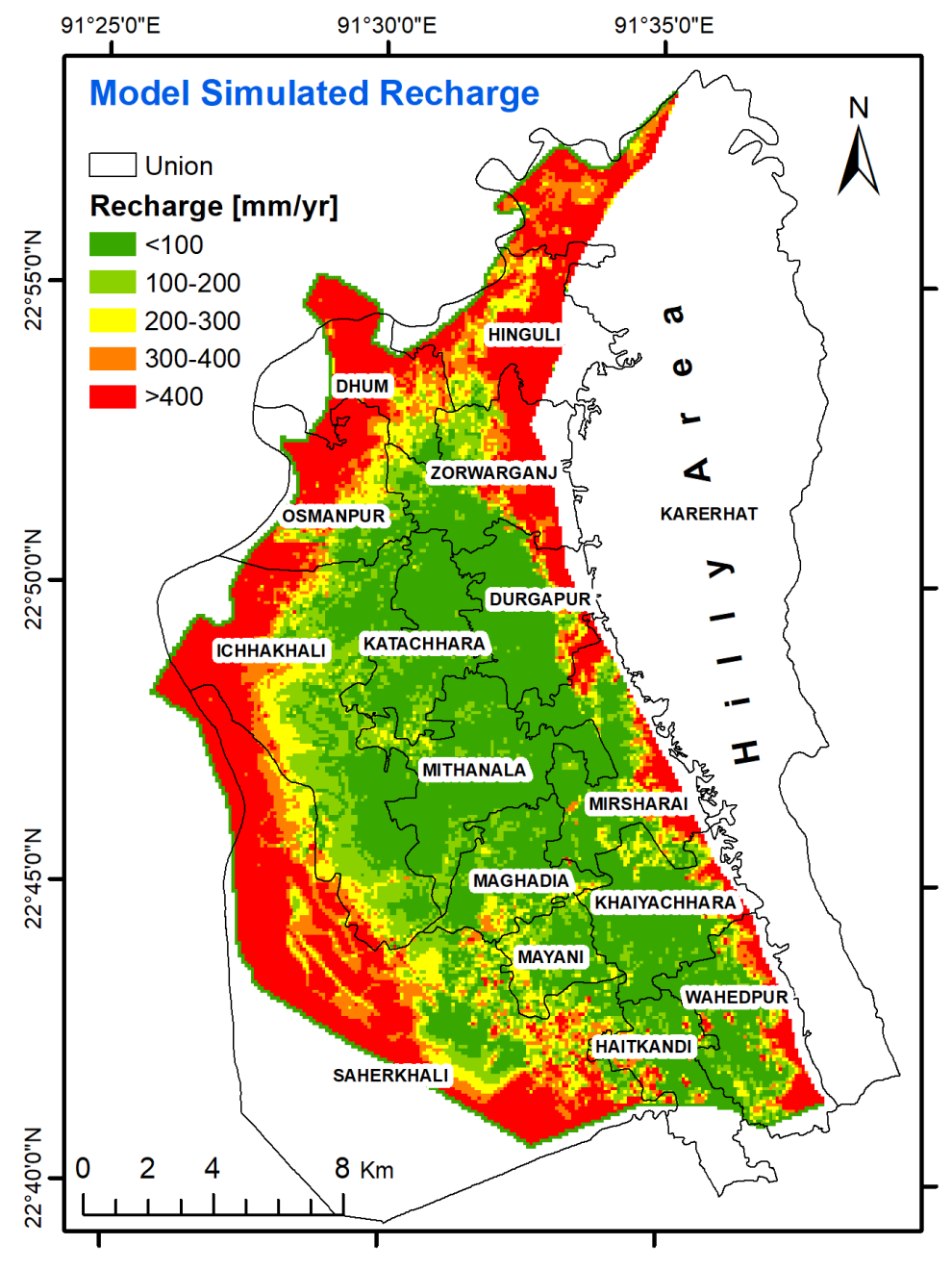 THANK YOU VERY MUCH!